Тернопіль
Автор: учень 9 класу Шевчук Василь
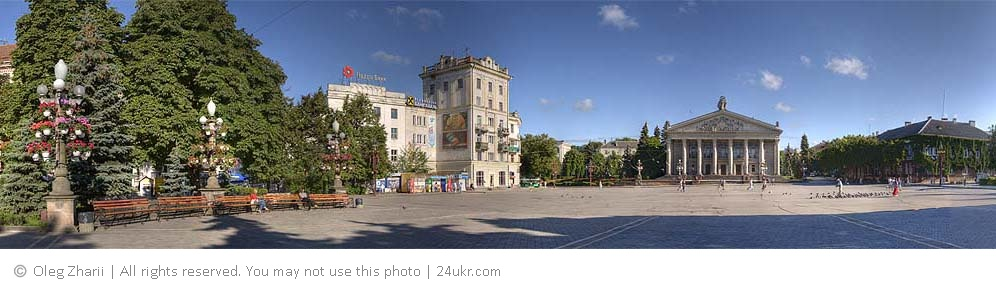 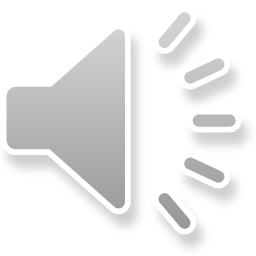 Тернопіль - місто, яке я люблю
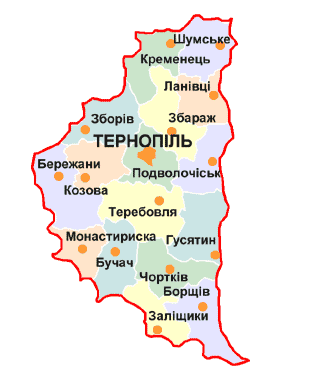 Розташування на карті 
України
Основні дані
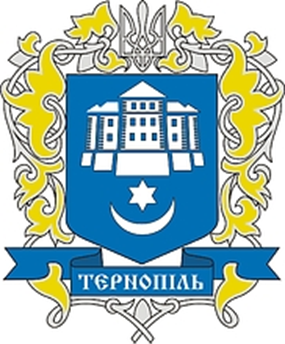 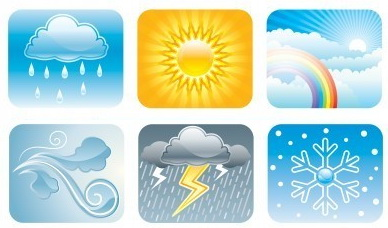 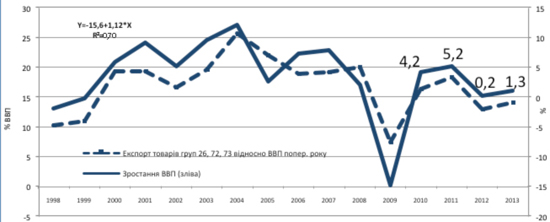 Економіка
Клімат
Відеоподорож
Населення
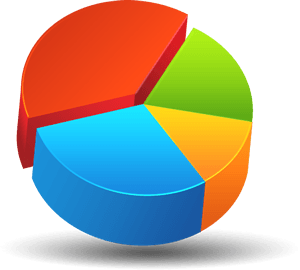 www.themegallery.com
Тернопільщина на карті України
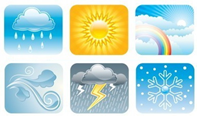 Клімат Тернопільщини
Клімат Тернопільщини є помірно континентальним, з теплим вологим літом і м'якою зимою. 
Середня температура повітря коливається від −5 °C в січні до +19 °C в липні. Найвищі показники середньої температури повітря у липні характерні для південної частини області (+18,8 °С), найнижчі — для західної і центральної частин (+18 — +18,5 °С). У січні температура повітря у центральній частині нижча (-5,4 °С) від температури в інших частинах області, що зумовлено тим, що це найвища, безліса частина височини. 
Вітри (найчастіше північно-західні і південно-західні, найменше — північні і південні) характерні для всіх пір року, особливо для літа.
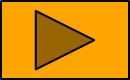 Населення Тернопільської області
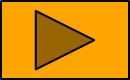 Економіка
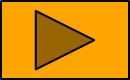